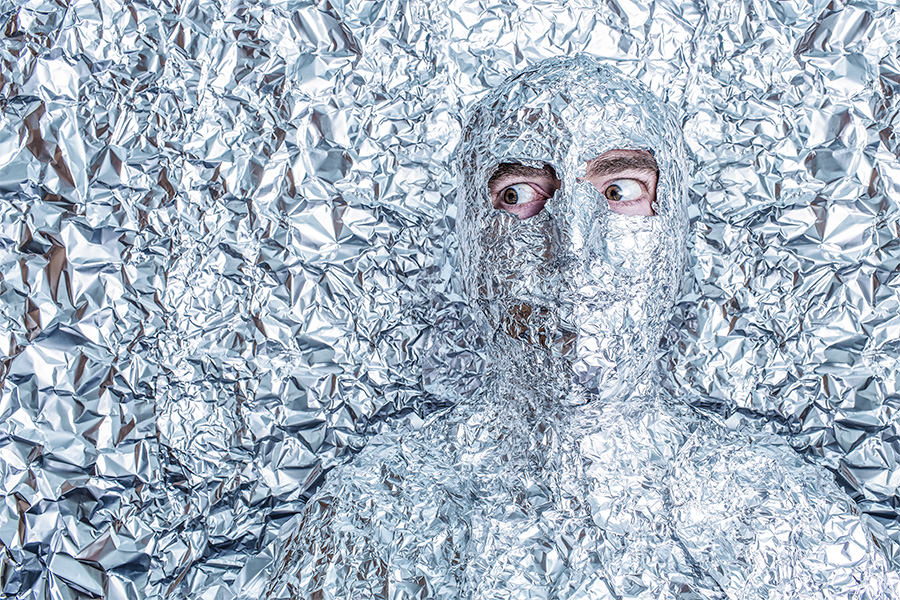 http://www.gratisography.com/
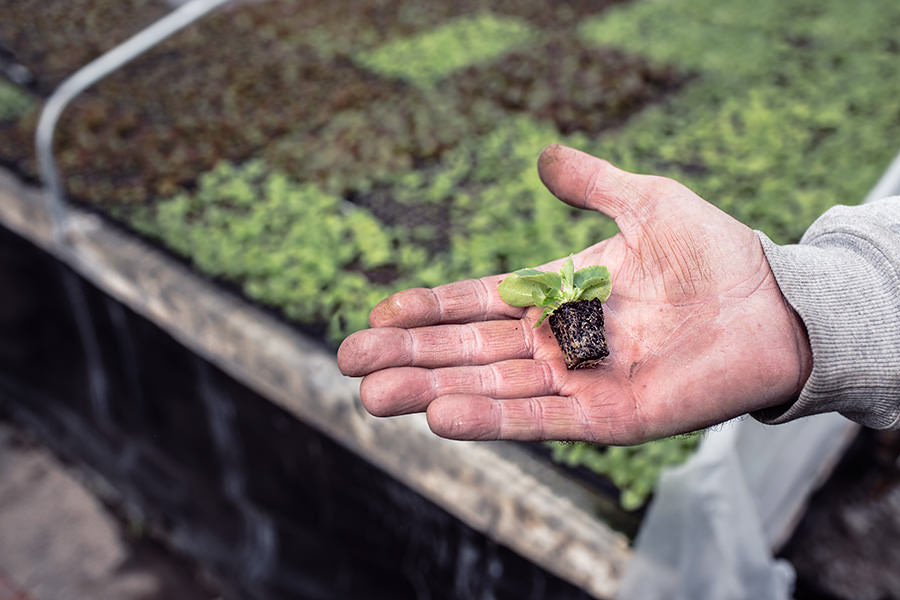 http://www.gratisography.com/
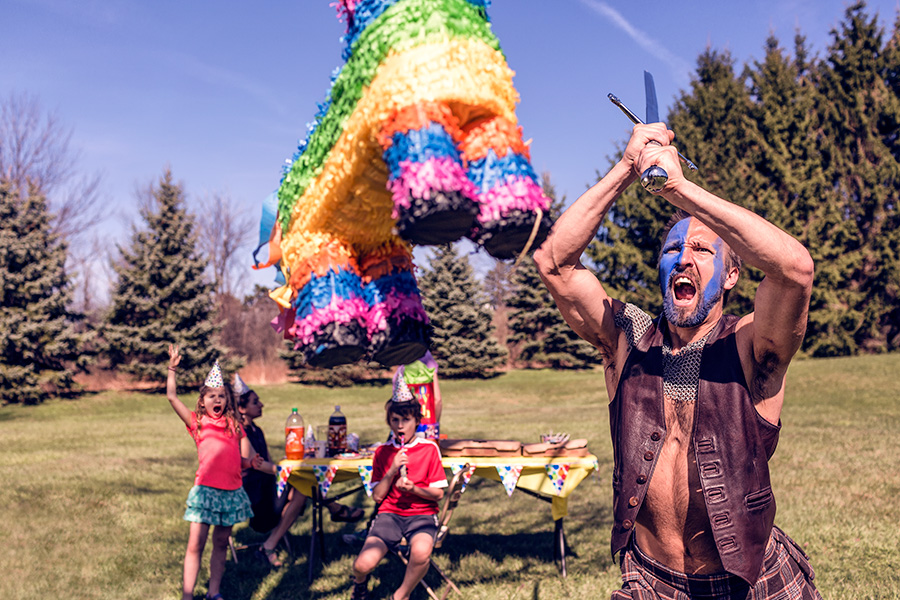 http://www.gratisography.com/
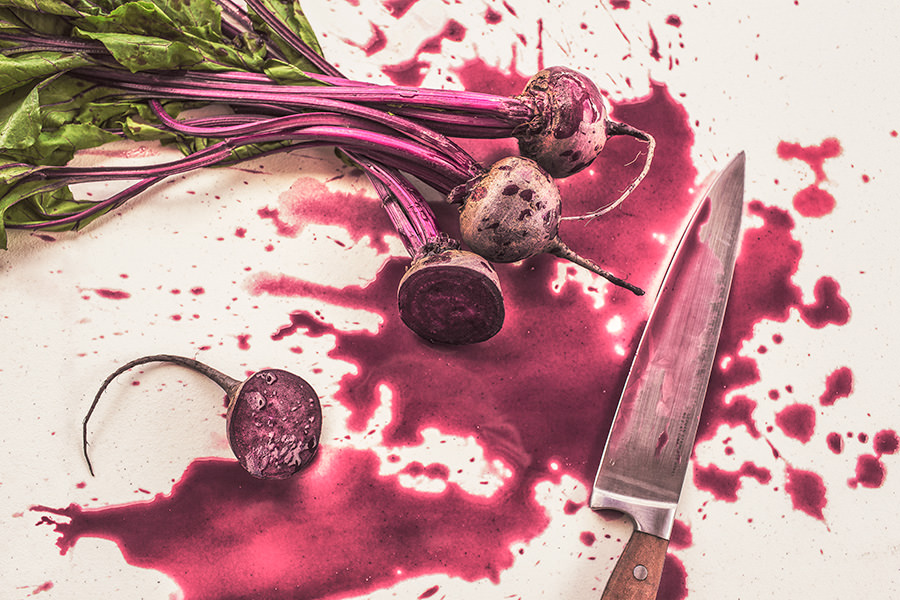 http://www.gratisography.com/
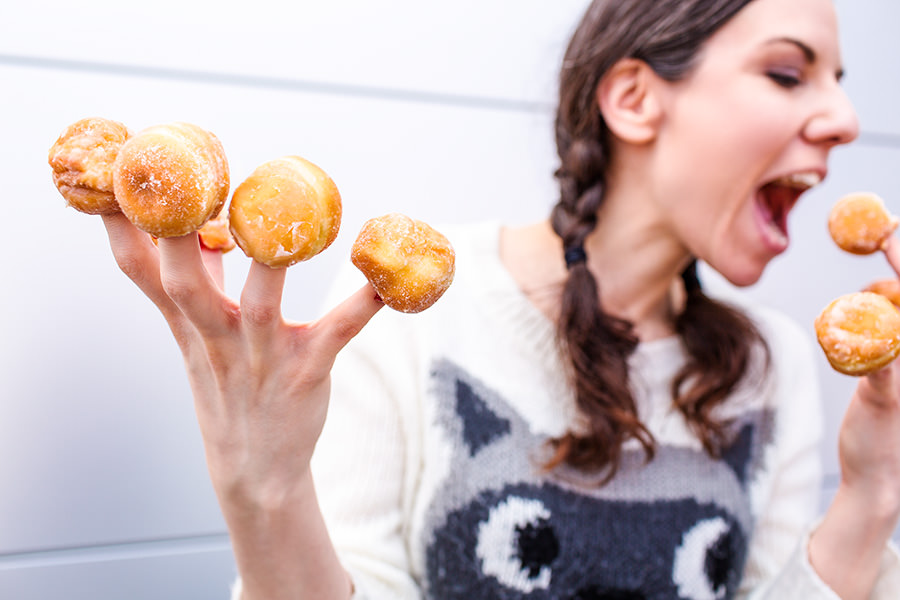 http://www.gratisography.com/
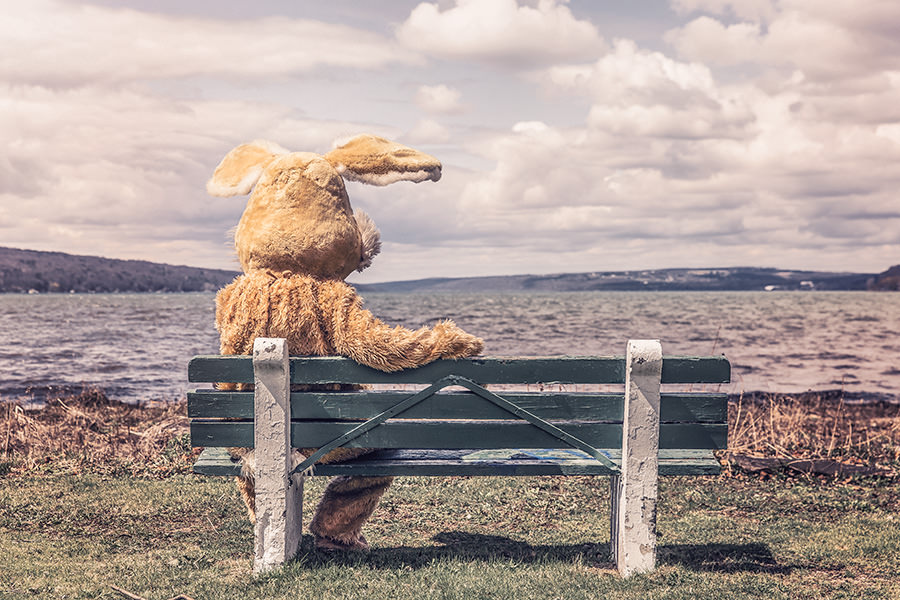 http://www.gratisography.com/
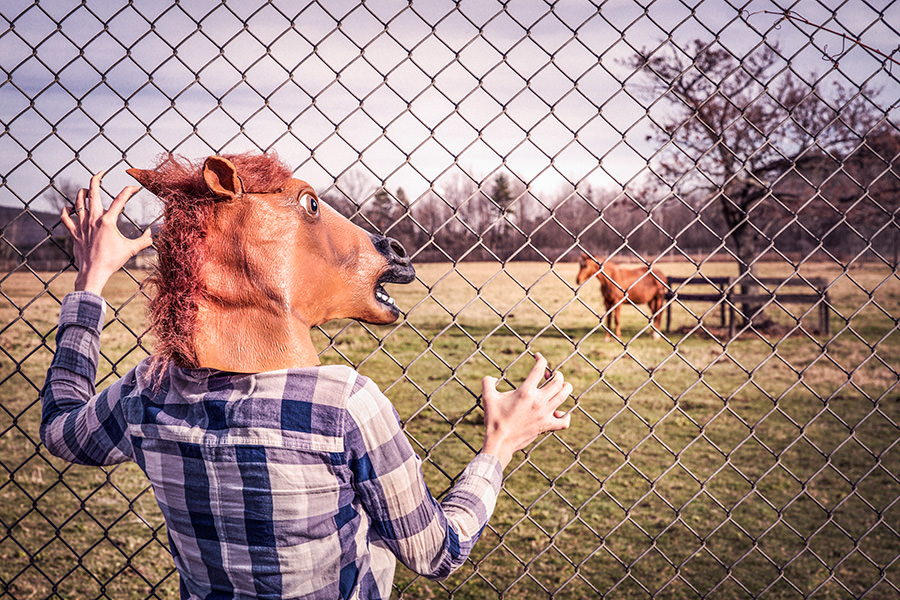 http://www.gratisography.com/
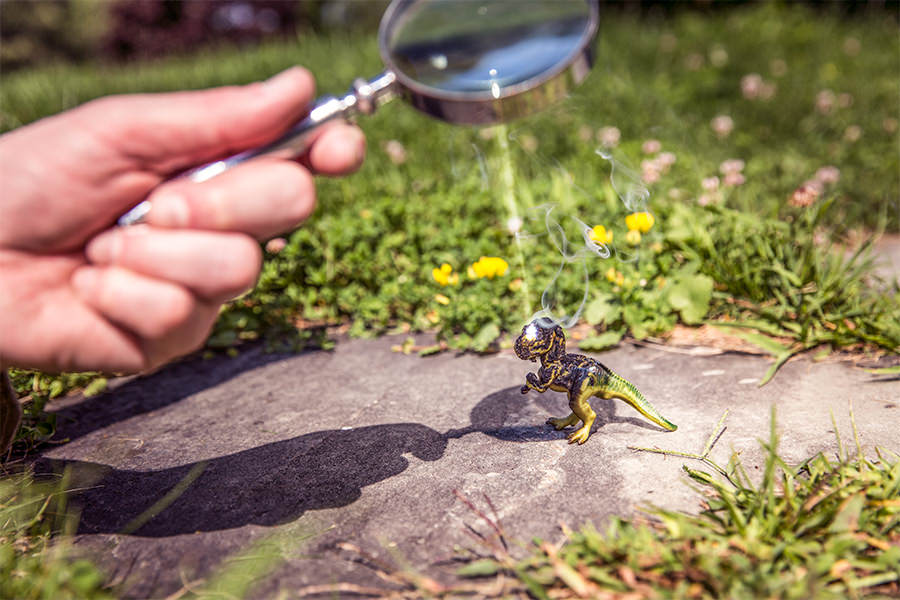 http://www.gratisography.com/
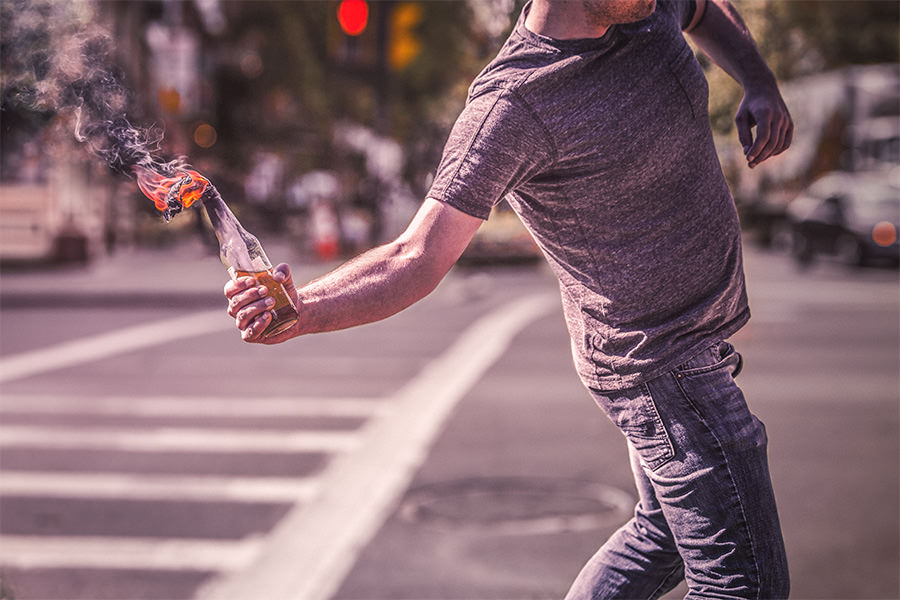 http://www.gratisography.com/
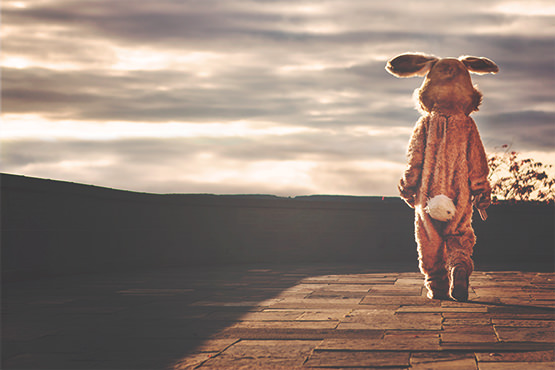 http://www.gratisography.com/
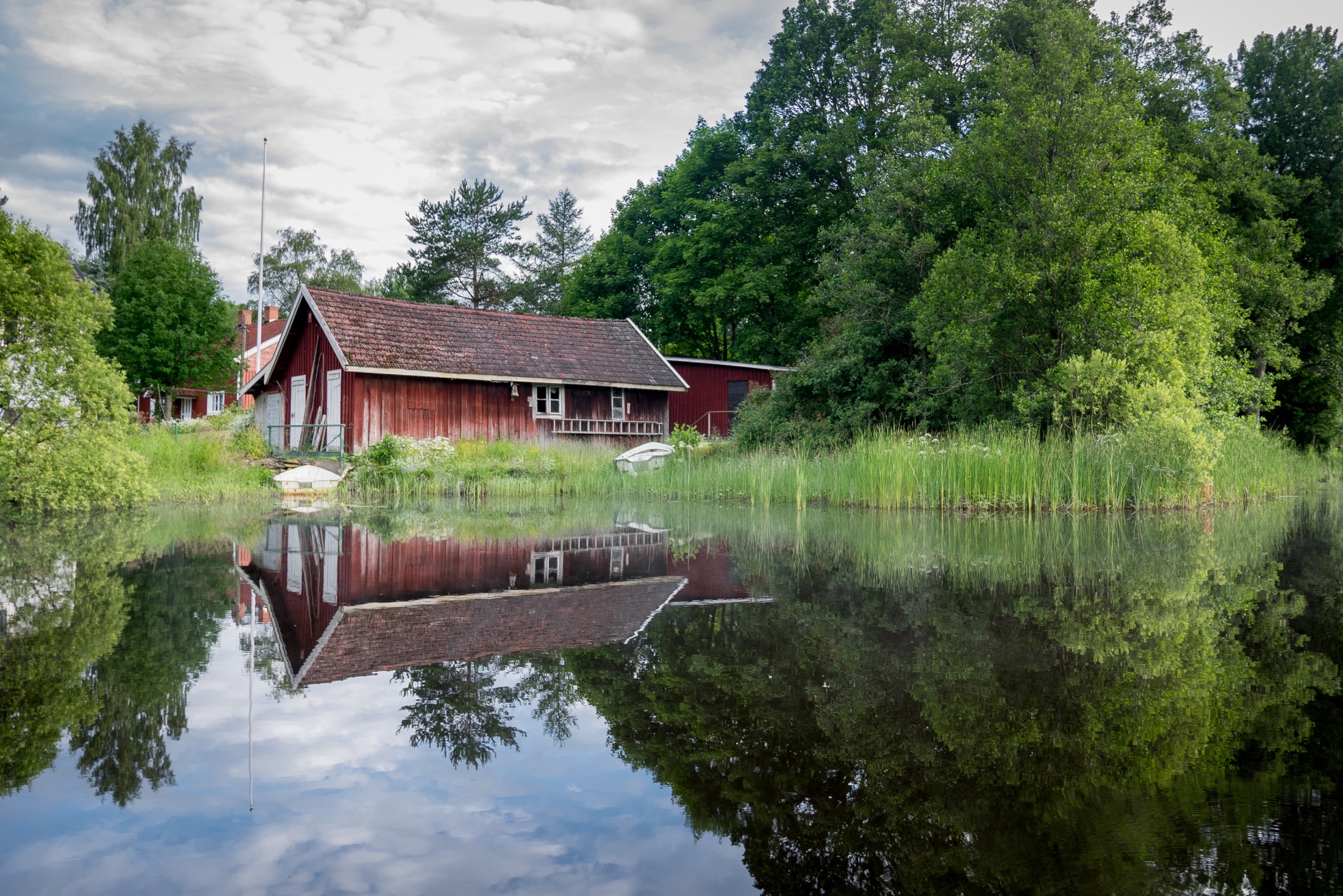 https://unsplash.com/
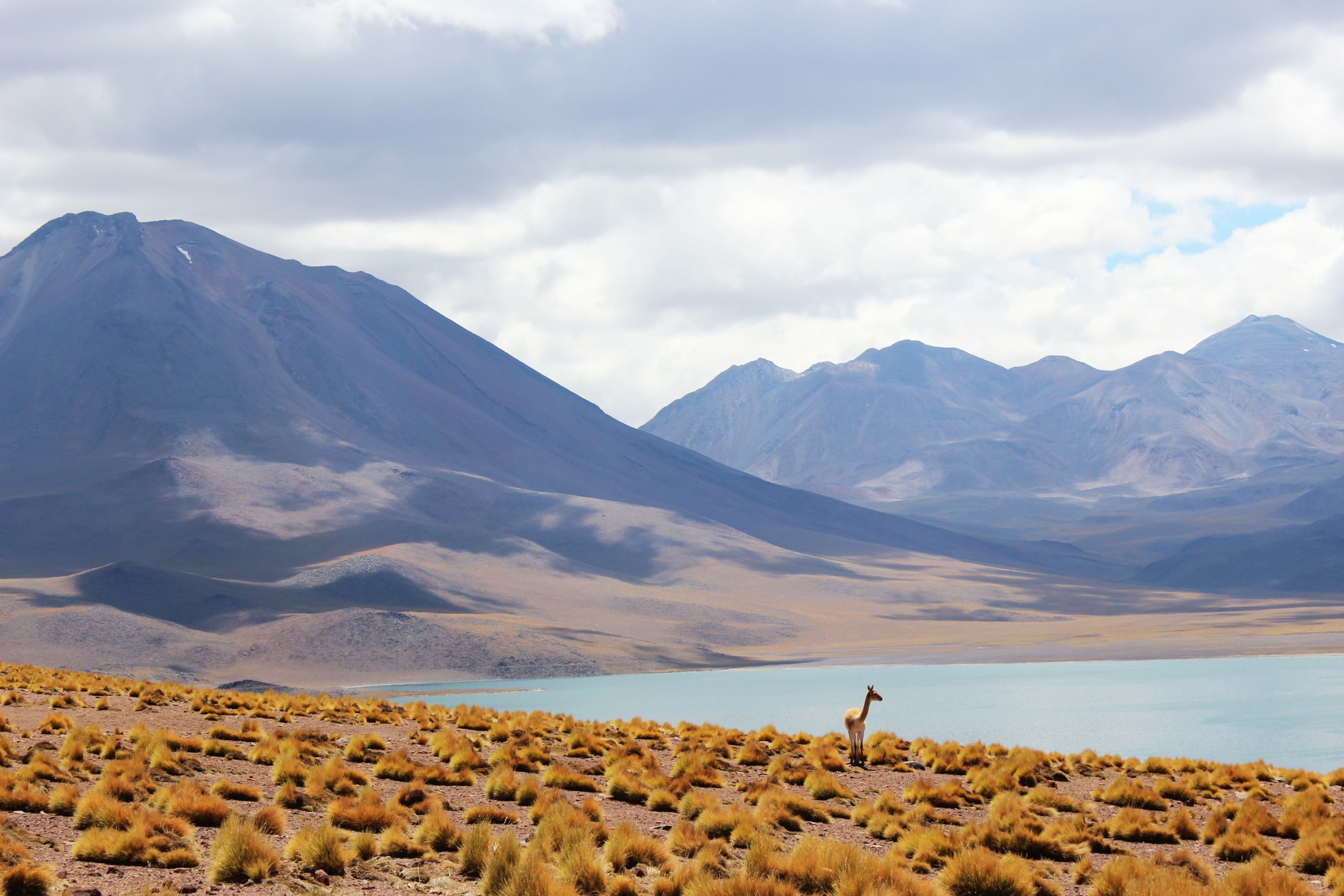 https://unsplash.com/
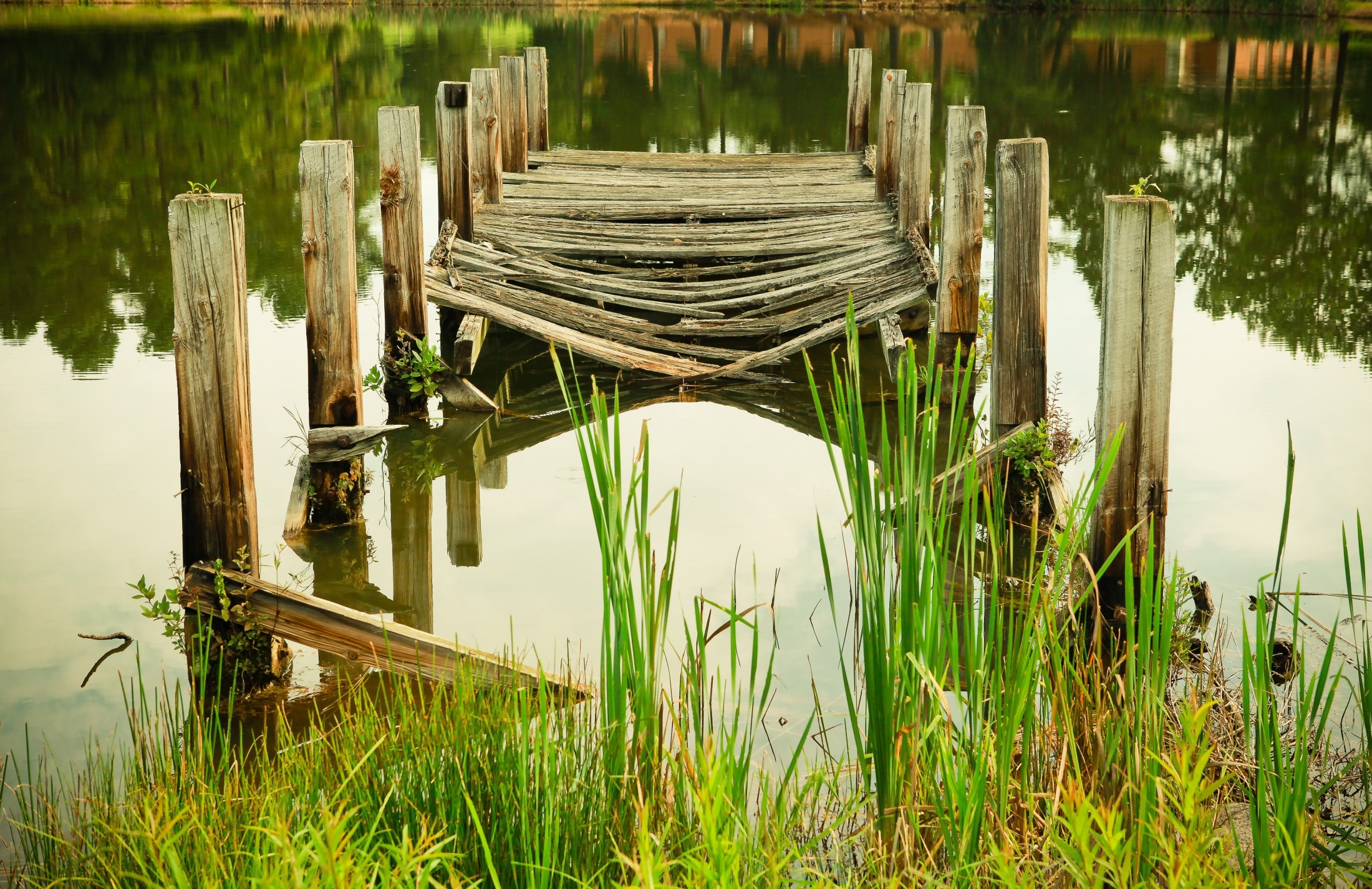 https://unsplash.com/
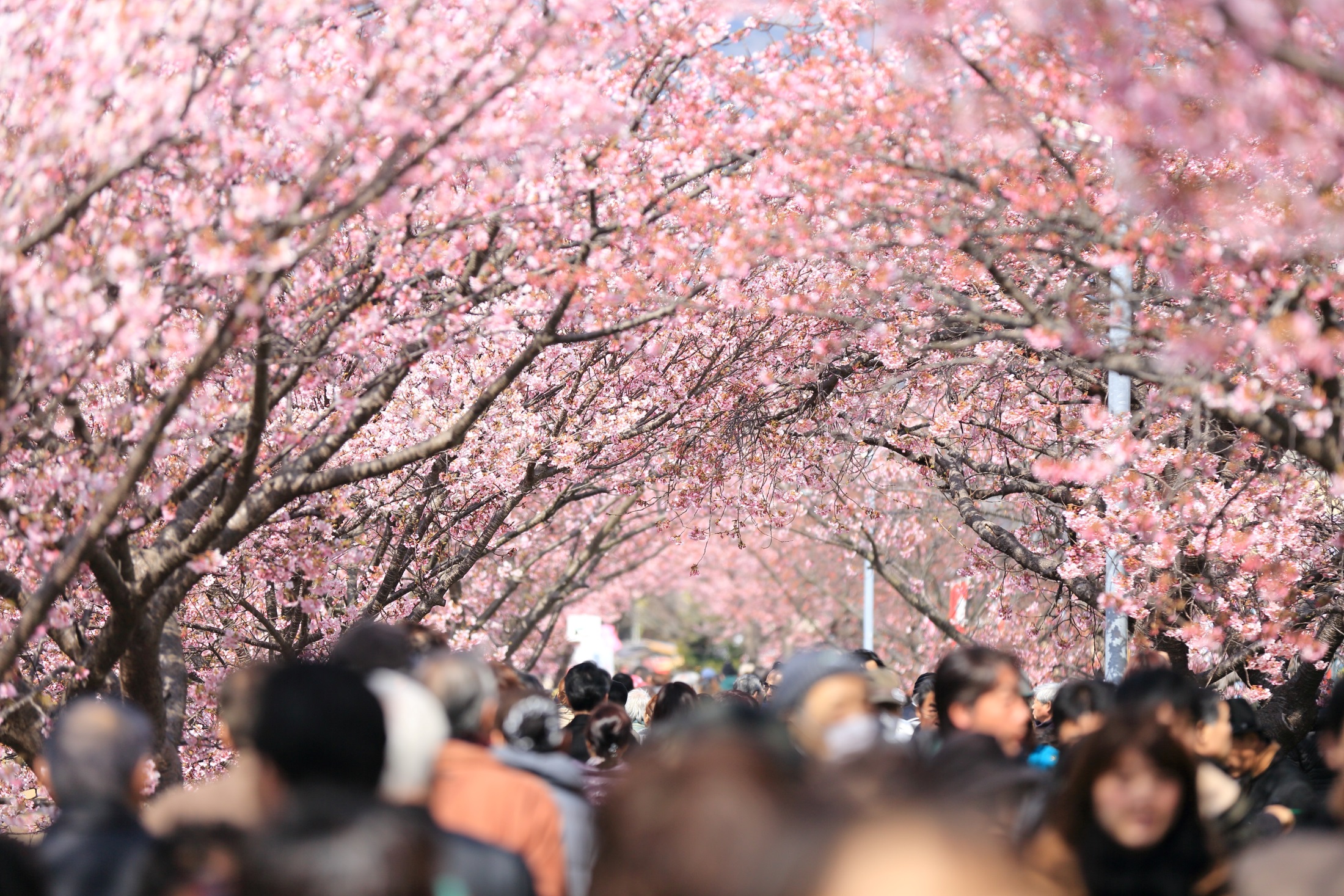 https://unsplash.com/
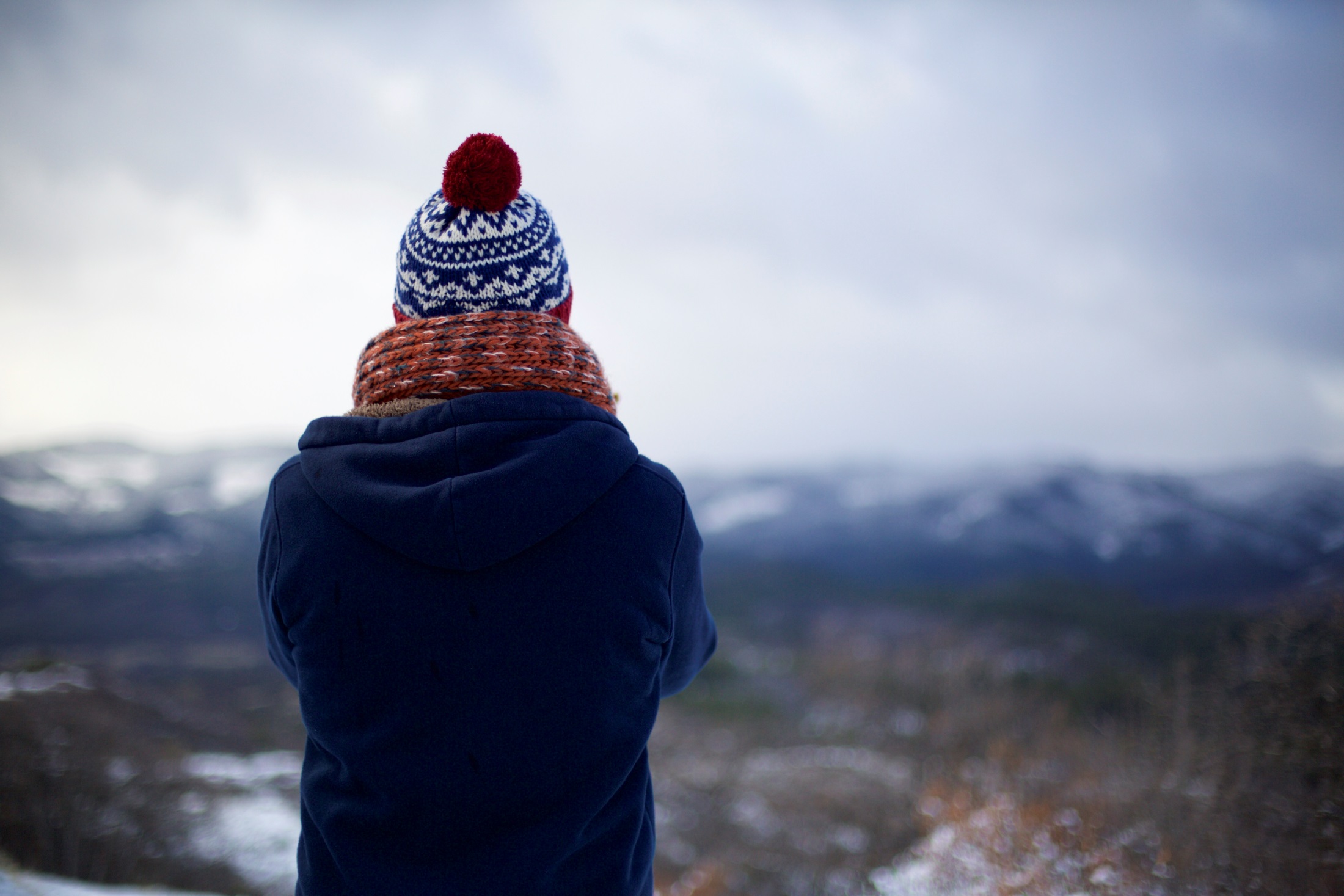 https://unsplash.com/
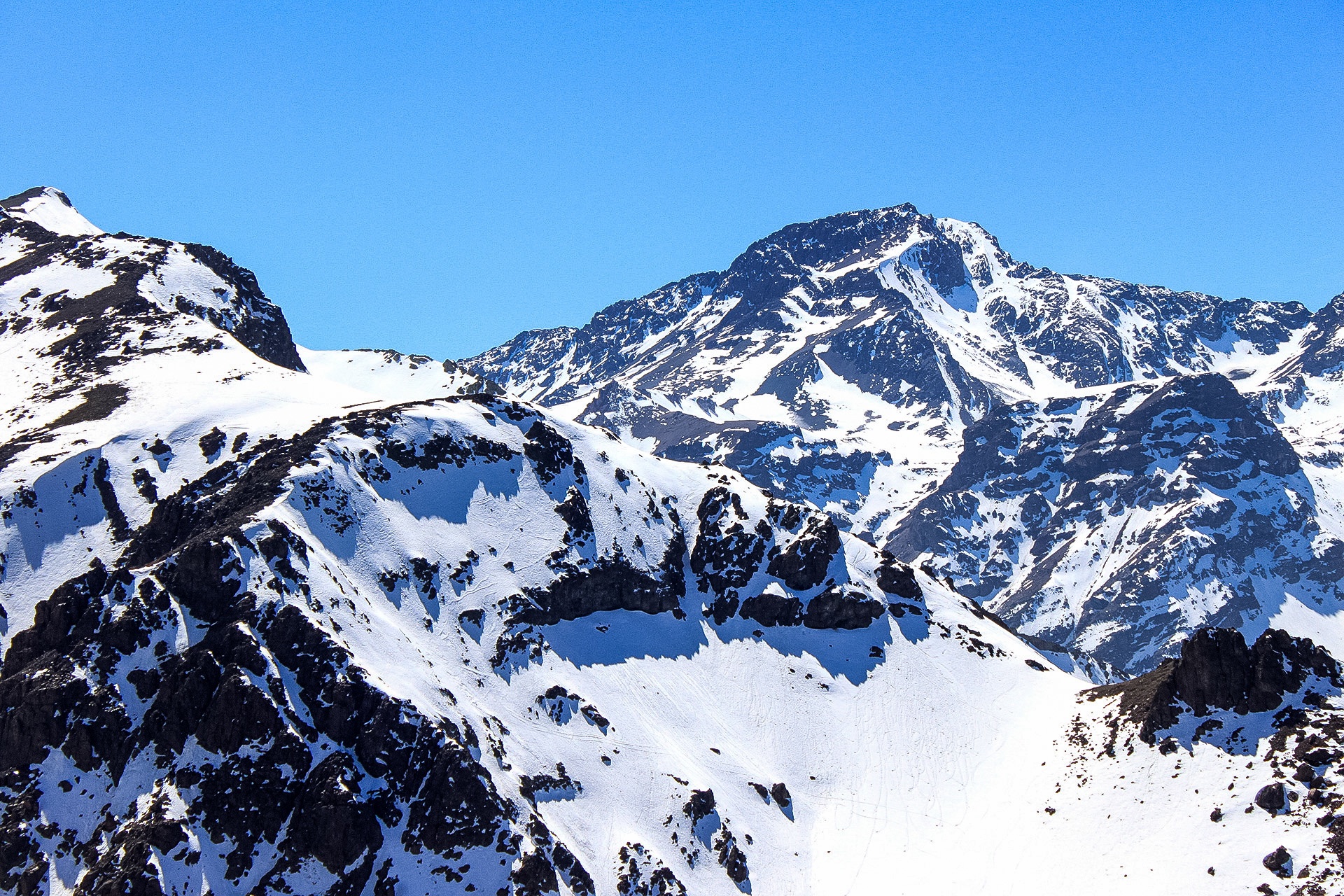 https://unsplash.com/
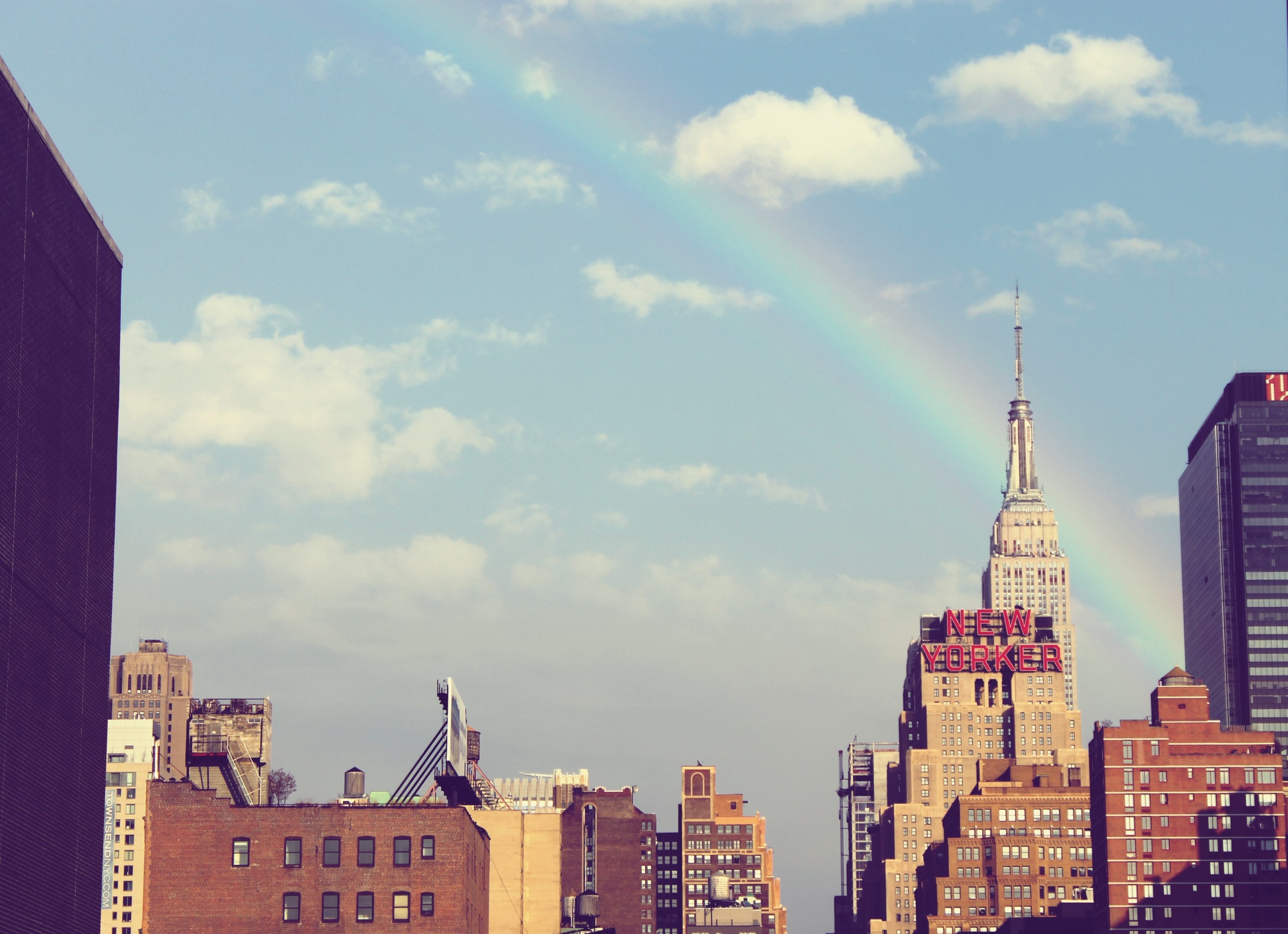 https://unsplash.com/
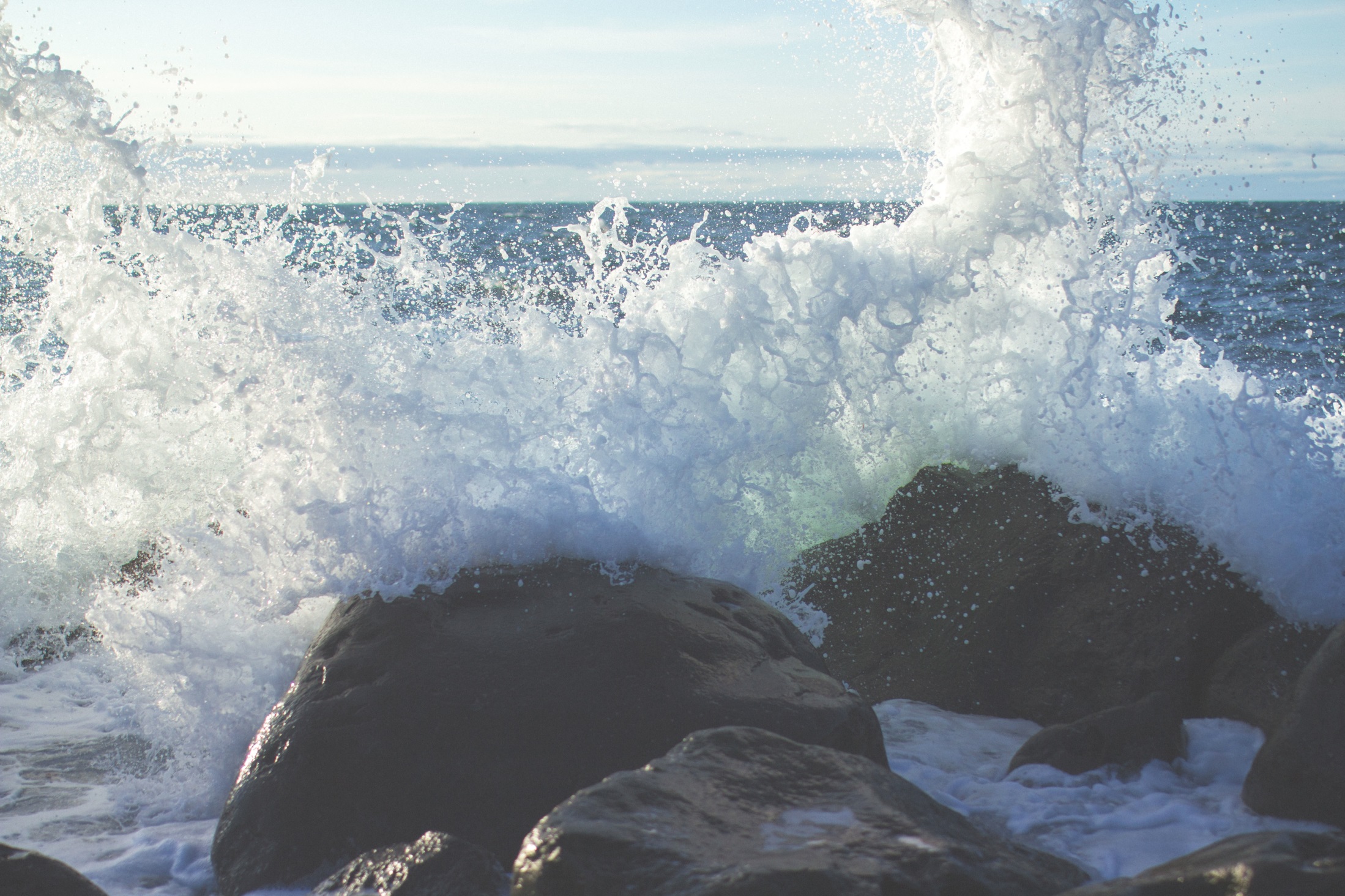 https://unsplash.com/
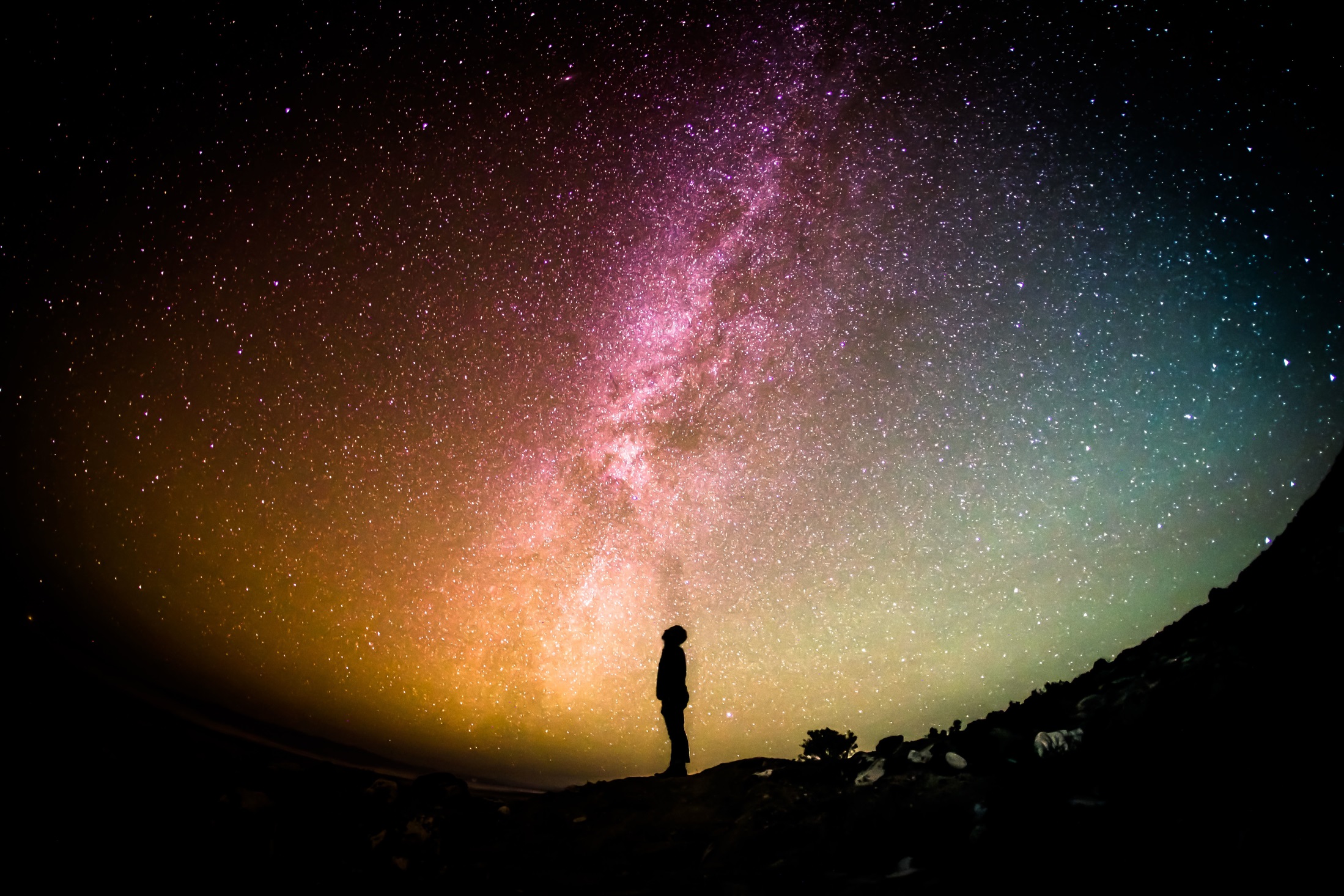 https://unsplash.com/
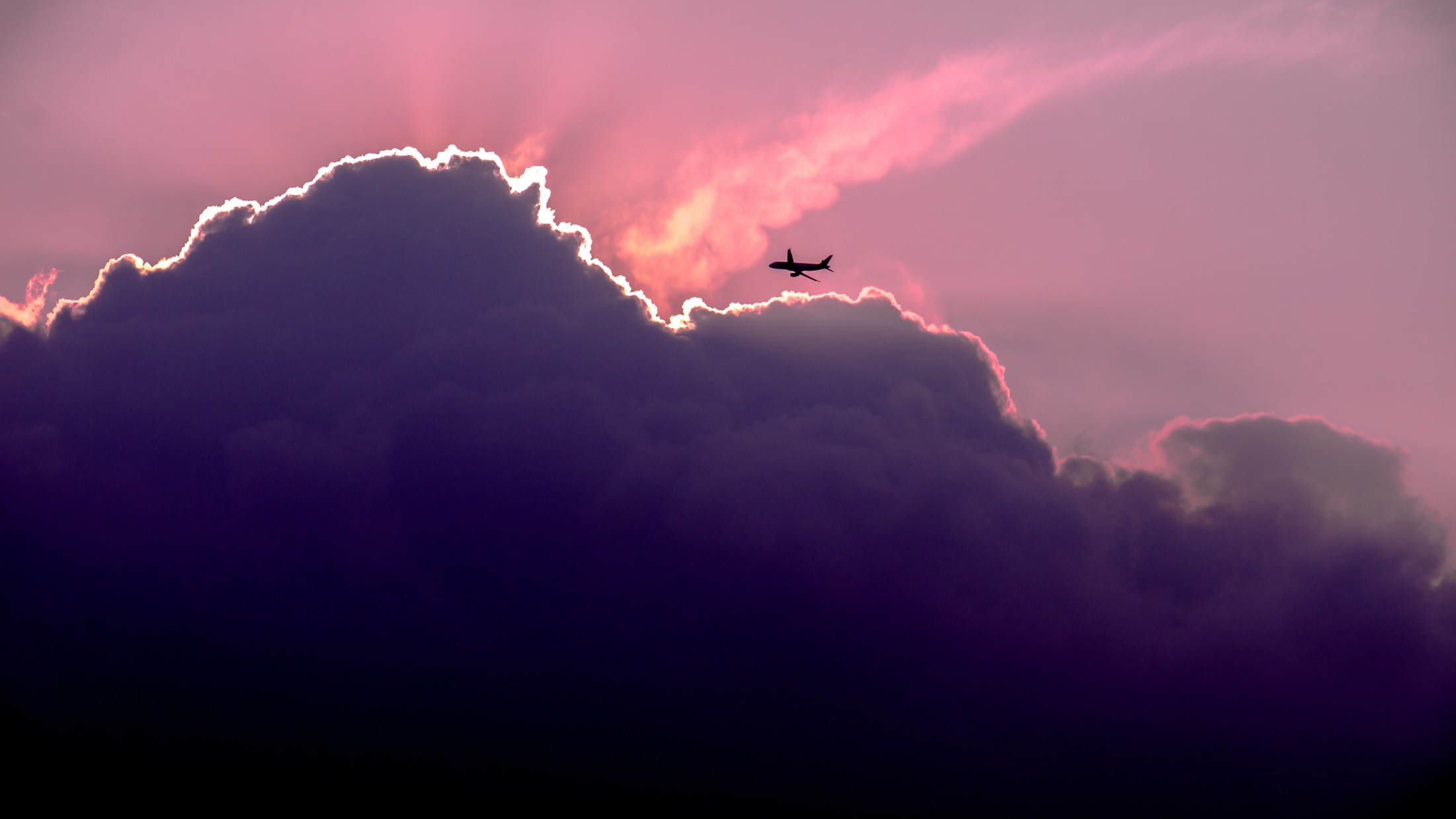 https://unsplash.com/